Апробация и разработка 
контента 
РСДО
2019-2020
http://sdo.edu54.ru/node/206
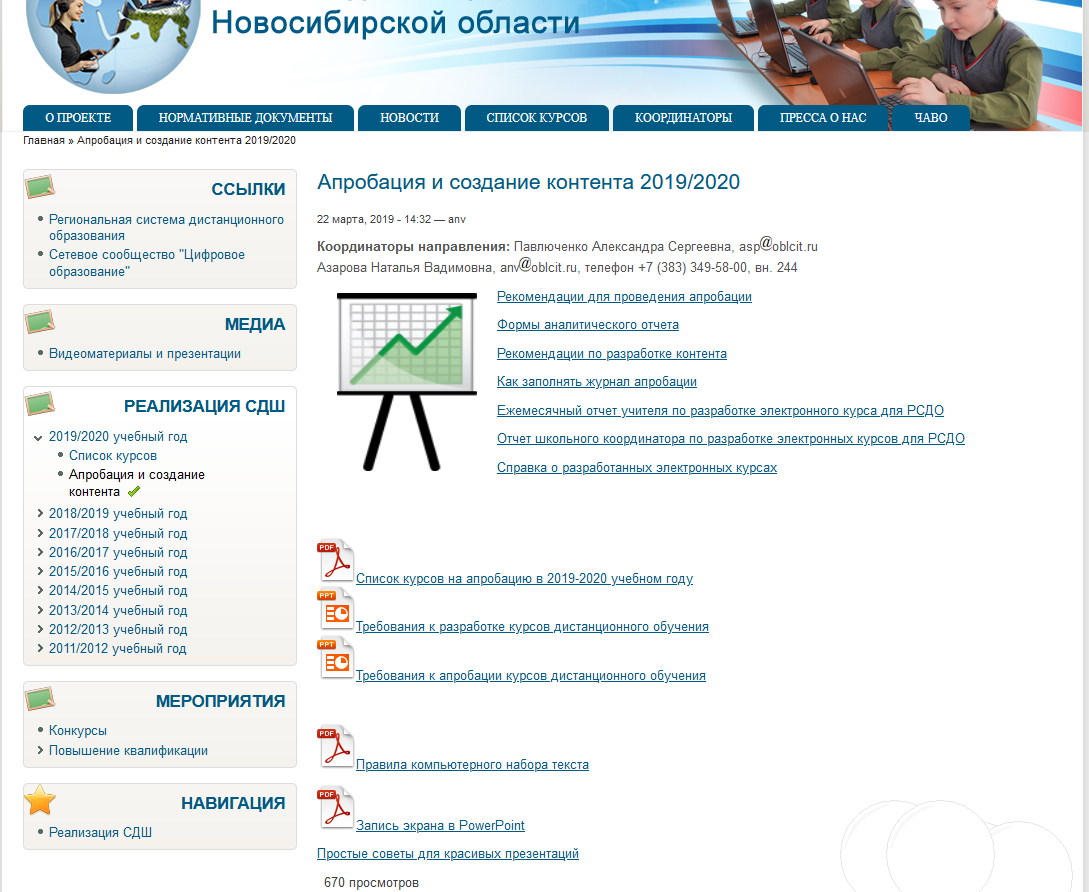 https://rsdo.oblcit.ru/
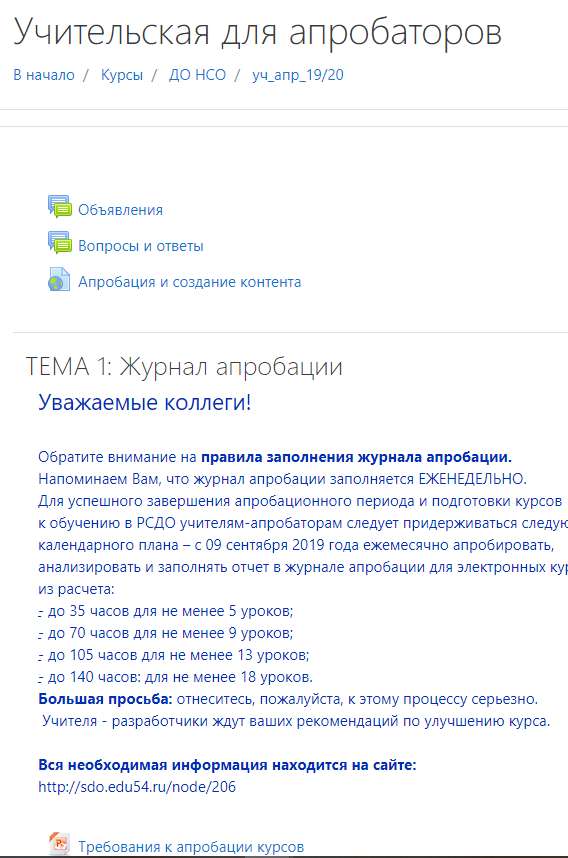 Учительская для апробаторов
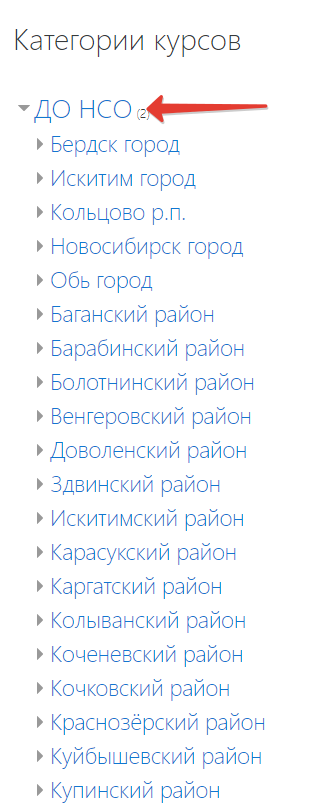 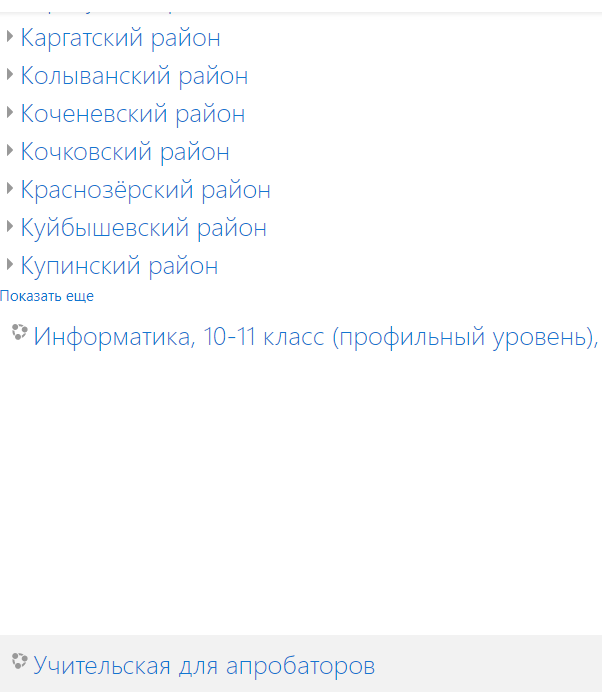 Учительская для разработчиков
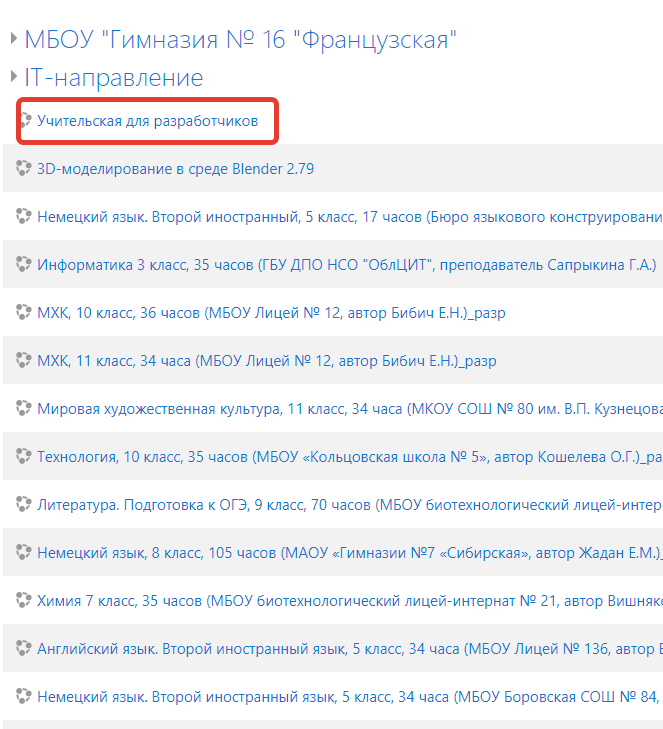 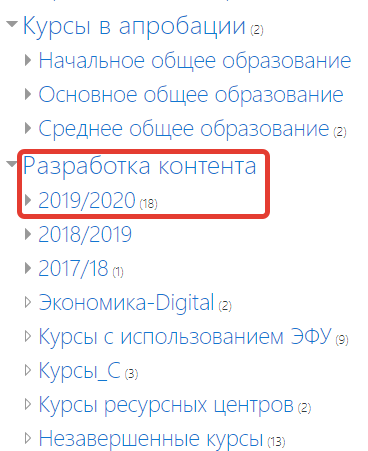 Обязательные объекты в нулевом модуле согласно ФГОС:
название курса, 
класс, 
предмет, 
количество часов, 
УМК, 
УТП, 
пояснительная записка, 
инструкции для учителя, 
инструкции для ученика.
Нормативы апробации и разработки контента
̶    до 35 часов для не менее 5 уроков;
̶    до 70 часов для не менее 9 уроков;
̶    до 105 часов для не менее 13 уроков;
̶    до 140 часов для не менее 18 уроков
СПАСИБО ЗА ВНИМАНИЕ!